MLADINSKI PEVSKI ZBOR
Petje zmanjšuje stres in krepi naš imunski sistem. Petje nas sprošča, druži in povezuje. Pa še hormoni sreče se sproščajo.Petje je zakon!
DRAGE PEVKE, DRAGI PEVCI!

Nadaljujemo z delom na daljavo, zato sem vam dodala novo gradivo oz. nov izziv.
Upam, da ste se do danes naučili refrena pesmi Šuštarski most in So najlepše pesmi že napisane ter pesem Ko gre tvoja pot odtod. 
Vaša nova naloga pa je podobna kot prejšnja. Tokrat gre za pesem Zemlja pleše. Dobro jo poslušate v izvedbi našega pevca Martina, se naučite se besedilo ter jo pojte ob klavirski spremljavi (ikona zvočnika na desni strani). Ko boste imeli občutek, da znate pesem dobro zapeti, se posnemite na svoj telefon (svoj vokal in klavirsko spremljavo). Pošljete mi na moj e-naslov: irena.dezelak©guest.arnes.si
Želim vam, da ob učenju pesmi uživate! 
Objem,
učiteljica Irena
Pri kliku na linke moraš pritisniti in držati tipko ‚ctrl‘, da se pokaže dlan, ter hkrati pritisniti levo tipko na miški

DIHALNE VAJE
https://akademijazaglas.si/spletna-ucilnica/blog/pravilno-dihanje-dober-pevski-instrument
 
VAJE ZA RAMENA IN PRSNI KOŠ 
https://akademijazaglas.si/spletna-ucilnica/blog/vaja-za-rame-in-prsni-kos
 
UPEVALNE VAJE 
https://www.youtube.com/watch?v=by8Bp8kVe6c
ČEZ ŠUŠTARSKI MOST
https://www.youtube.com/watch?v=0NO57EhYfZI&app=desktop

V Ljubljani za Ljubljanico, tam najde vsak vse, kar želi, tam skrije med cvetlice te Julija bar.Če si zaljubljen, če si mlad, pa čez leto in čez dan prišel boš tja z nevesto na magistrat.
Čez Šuštarski most, čez Šuštarski most, levo na Mestni trg, desno na Stari trg,po spomine, po mladost čez Šuštarski most.
V Ljubljani za Ljubljanico najde vsak, kar išče, tam za večerjo Vitez kopuna ti dain Maček cvička rdečega in če z mačkom greš od tam, lahko potunkaš glavo v Robbov vodnjak.
Čez Šuštarski most, čez Šuštarski most, levo na Mestni trg, desno na Stari trg,po spomine, po mladost čez Šuštarski most.Lalala ...
V Ljubljani za Ljubljanico, tam najde vsak, kar išče, fant sulico, mož cviček in luna balkon,največjo knjigo učenjak, minikrilo deklica, še tole svojo pesem našla sem tam.
Čez Šuštarski most, čez Šuštarski most…
SO NAJLEPŠE PESMI ŽE NAPISANEAvtor besedila: Dušan Velkaverh, Avtor glasbe: Tadej Hrušovarizvajalec: HAZARD
https://www.youtube.com/watch?v=nvpkl5iUp-8

Refren: So najlepše pesmi že napisane,
so se vse ljubezni že enkrat dogajale,
so vse sladke sanje že obstajale,
kam usmerjena teh časov vzgoja bo srca?

So najlepše pesmi že napisane,
vse besede nežne plehke in obrabljene,
so mladostne igre že pozabljene,
se ustavlja čas za čar, ki se prebuja v nas?
Ko gre tvoja pot odtodglasba: mojmir sepebesedilo: frane milčinski – ježekhttps://www.youtube.com/watch?v=t7zjUIKdWbE
Ko gre tvoja pot odtod, slovesa naj ne zmoti jok.
V zadnji kupi vina naj ne bo pelina, le opoj močan.
Ko gre tvoja pot odtod, slovo naj bo objem dveh rok.
Morda si kdaj na poti prideva naproti kot ljudje vsak dan.

Vse poti so samo sledi, ki jih srečanja ljudi puste.
Ko odroma človek zdoma, že mu drug naproti gre.

Ko gre tvoja pot odtod, slovesa naj ne zmoti jok.
Naj vse bo kakor prav je, voščiva na zdravje si in lep spomin.
Ko gre tvoja pot odtod, slovo naj bo objem dveh rok.
V zadnji kupi vina naj ne bo pelina, le opoj, le opoj, le opoj – le opoj močan!
ZEMLJA PLEŠE(besedilo: Gregor Strniša, glasba: Mojmir Sepe)
Sredi zvezd, noč in dan se vrti ta svet.
Zemlja pleše, tja med zvezde.
Pade sneg, pade maj, pride spet jesen.
Tisoč let že zemlja pleše.

Orion, saksofon, mesec, kontrabas.
Zemlja pleše, tja med zvezde.
In z njo grad, vsak oblak in vse ceste 
in celo ta najin mali dom. In celo ta najin mali dom.

Klavirski del (zavzema celo 1. kitico – brez petja!)

Orion, saksofon, mesec, kontrabas.
Zemlja pleše, tja med zvezde.
In z njo grad, vsak oblak in vse ceste 
in celo ta najin mali dom. In celo ta najin mali dom.
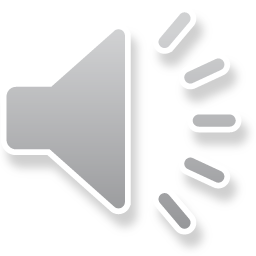